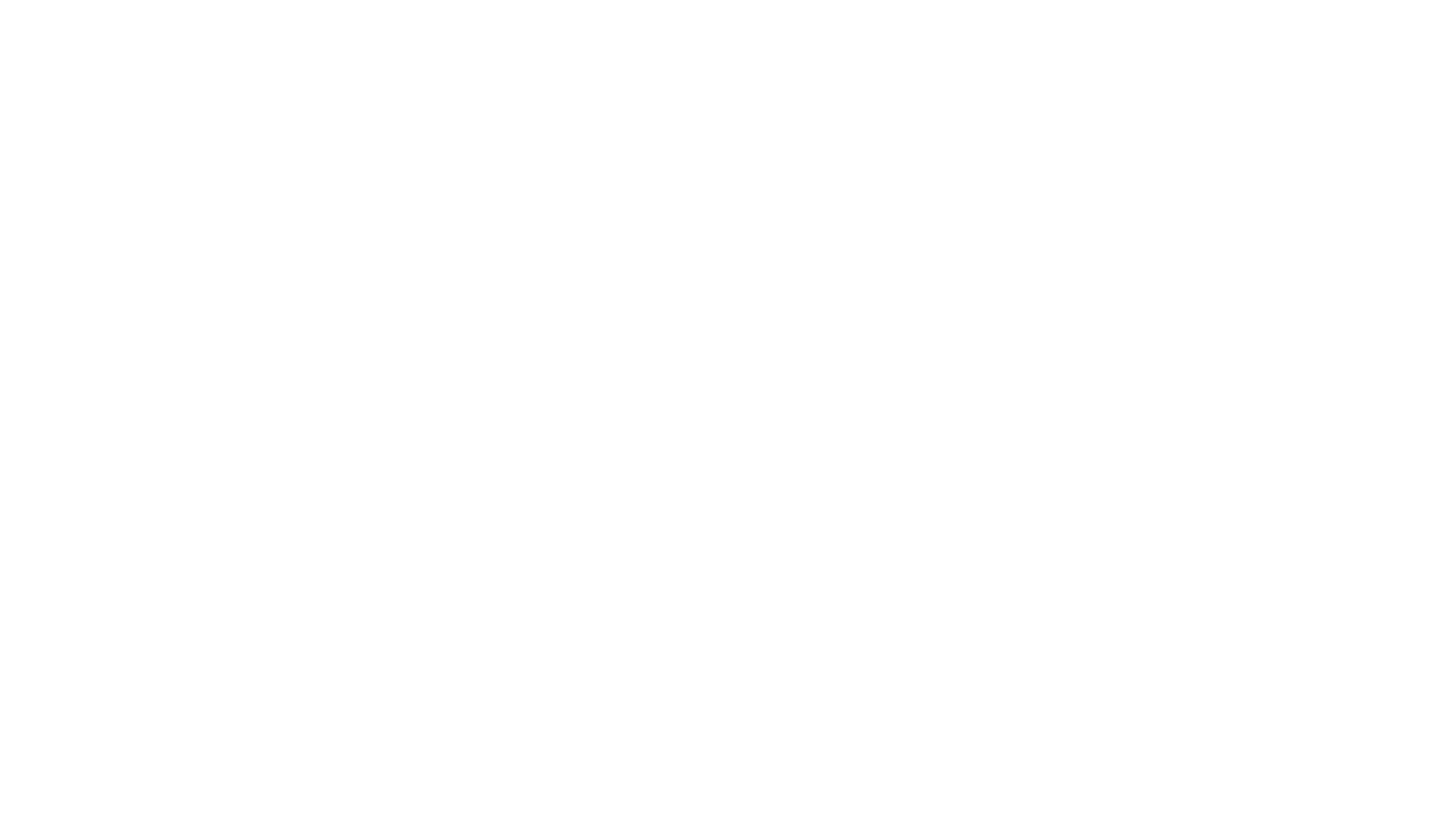 MATURALAC 
ISTRA- svibanj, 2019.
Na početku putovanja…u autobusu
Mašemo vam…veseli i raspoloženi 
U najmanjem gradu…
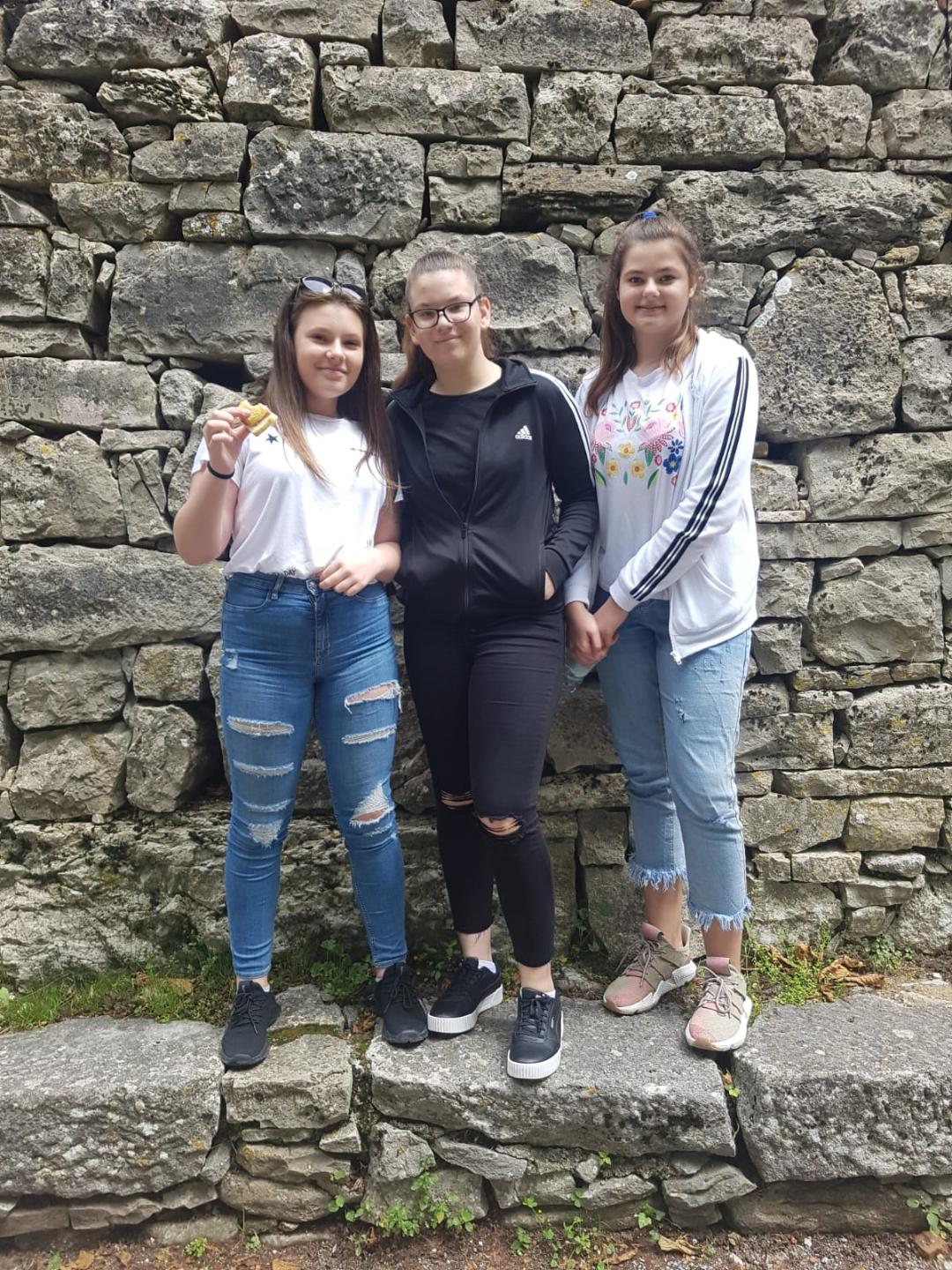 Razgledavamo zvjezdarnicu na Tičanu i slušamo predavanje.
Pogled iz autobusa…kroz kišne kapljice, na brdašcu u daljini, nazire se Motovun 
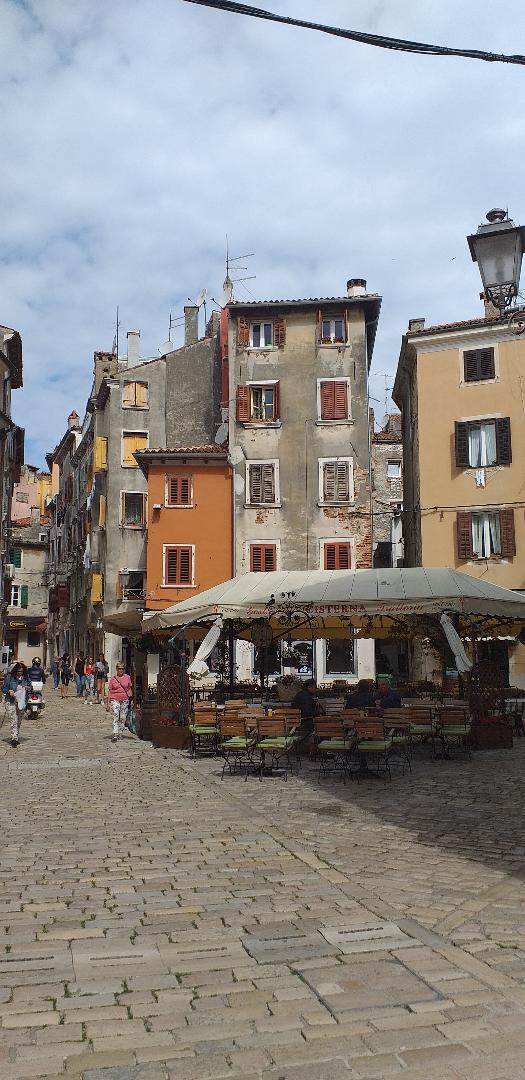 Drugi dan posjetili smo prekrasan Rovinj.
Rovinj
Lanterna, Poreč
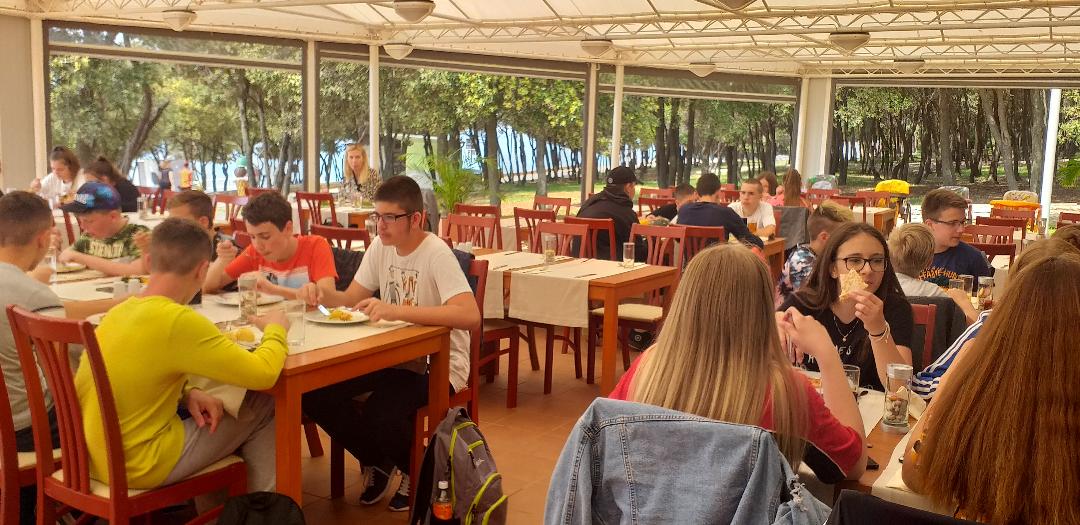 Na plaži 
Treći dan-u Puli…
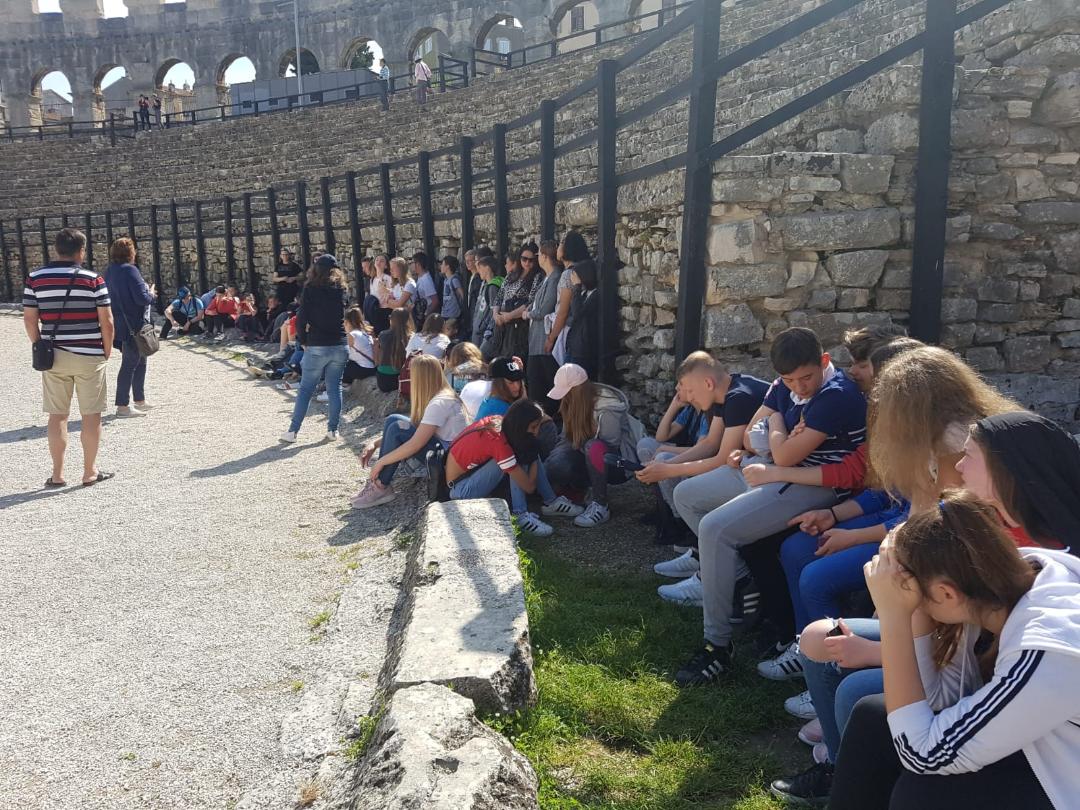 Arena nam se jako svidjela 
Arena
Ručak u Fažani
Razgledavanje Brijuna turističkim vlakom
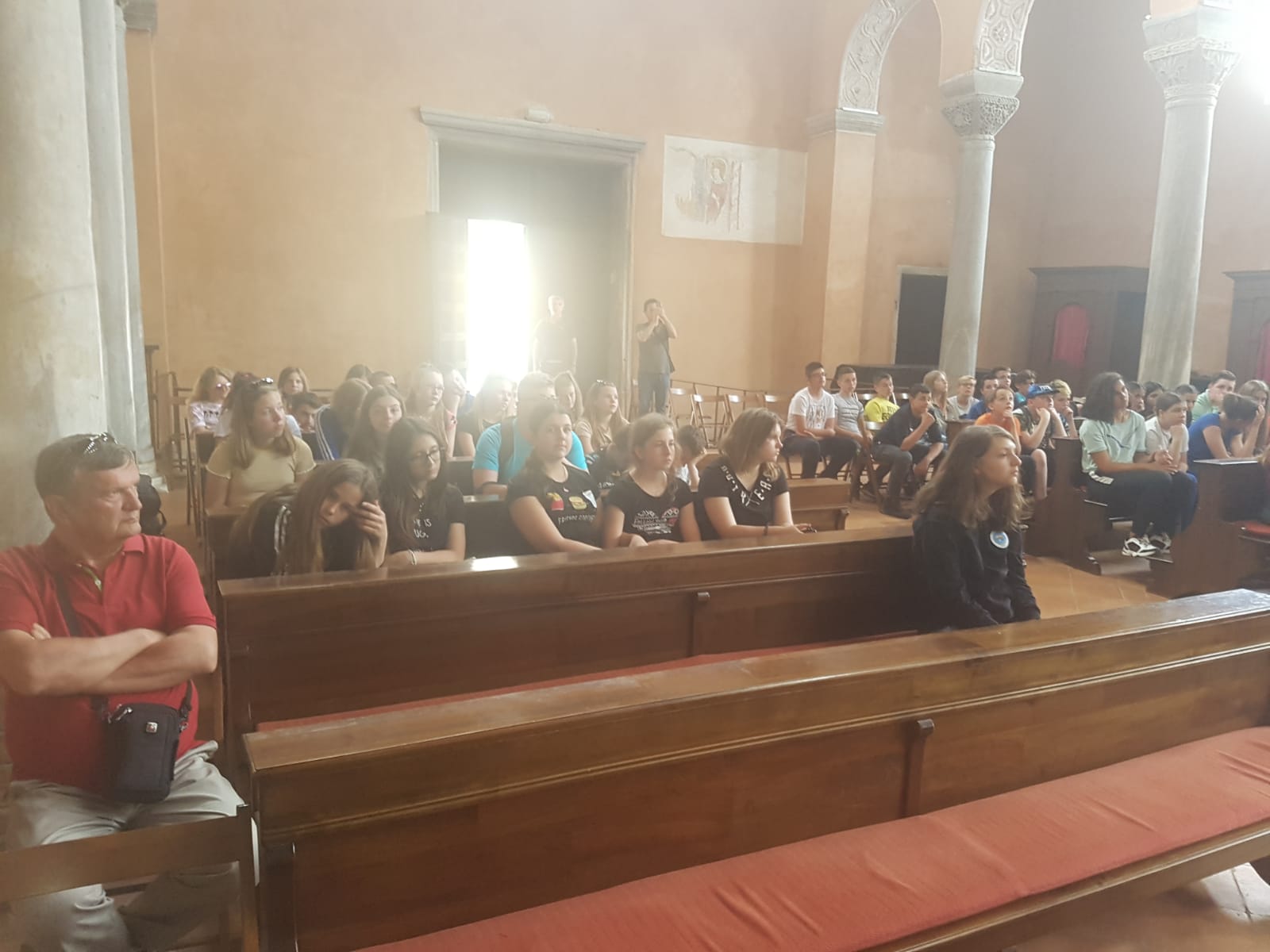 Zadnji dan-razgledavanje Poreča
Eufrazijeva bazilika-pozorno slušamo 
Na povratku…umorni ali puni dojmova 